PSY117 2016Statistická analýza dat v psychologiiPřednáška 1
ÚVOD, ČETNOSTI A ROZLOŽENÍ ČETNOSTÍ


Je snadné lhát s pomocí statistiky.
Je těžké říkat pravdu bez ní.
                    Andrejs Dunkels; wikiquote
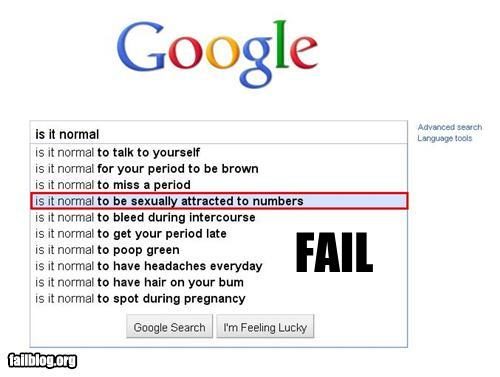 (c) Stanislav Ježek, Jan Širůček
Kostra PSY117 – Statistická analýza dat
Pochopení základních statistických pojmů
Použití základních statistických postupů
Aktivní i pasivní komunikace statistických zjištění



2 seminární práce (20b)
3 průběžné písemky (3x10b) 
Závěrečný test (50b)
(c) Stanislav Ježek, Jan Širůček
Obtížnost statistiky
(c) Stanislav Ježek, Jan Širůček
Obtížnost statistiky
(c) Stanislav Ježek, Jan Širůček
Obtížnost statistiky
Statistika je obtížná  … i pro přírodovědně orientované

Matematické dovednosti kamenem úrazu nejsou, většinou je máte (rs=0,13)
Statistika koreluje s ostatními Áčky – společným jmenovatelem je snaha a obecné předpoklady.
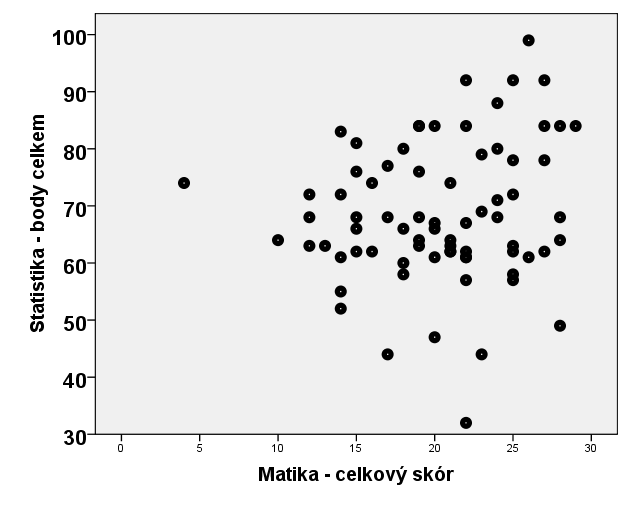 (c) Stanislav Ježek, Jan Širůček
Jak se učit statistiku
S. = lehká matematika, těžké myšlení
…jako cizí jazyk
po malých kouscích, pravidelně
pozor na slovíčka
prakticky: tužka-papír-kalkulačka + počítač (Excel, SPSS, Statistica...)
Neexistuje dobrá učebnice v češtině
Hendl – i ve čtvrtém vydání žádná cvičení, obtížně stravitelný text
zbývá angličtina: např. Howell; Howitt&Cramer; Glass&Hopkins, Field
web: wiki, statsoft.com
…sám i společně
diskuzní fórum FB: http://goo.gl/Mt95eT 
poskytovna: sdílení materiálů
(c) Stanislav Ježek, Jan Širůček
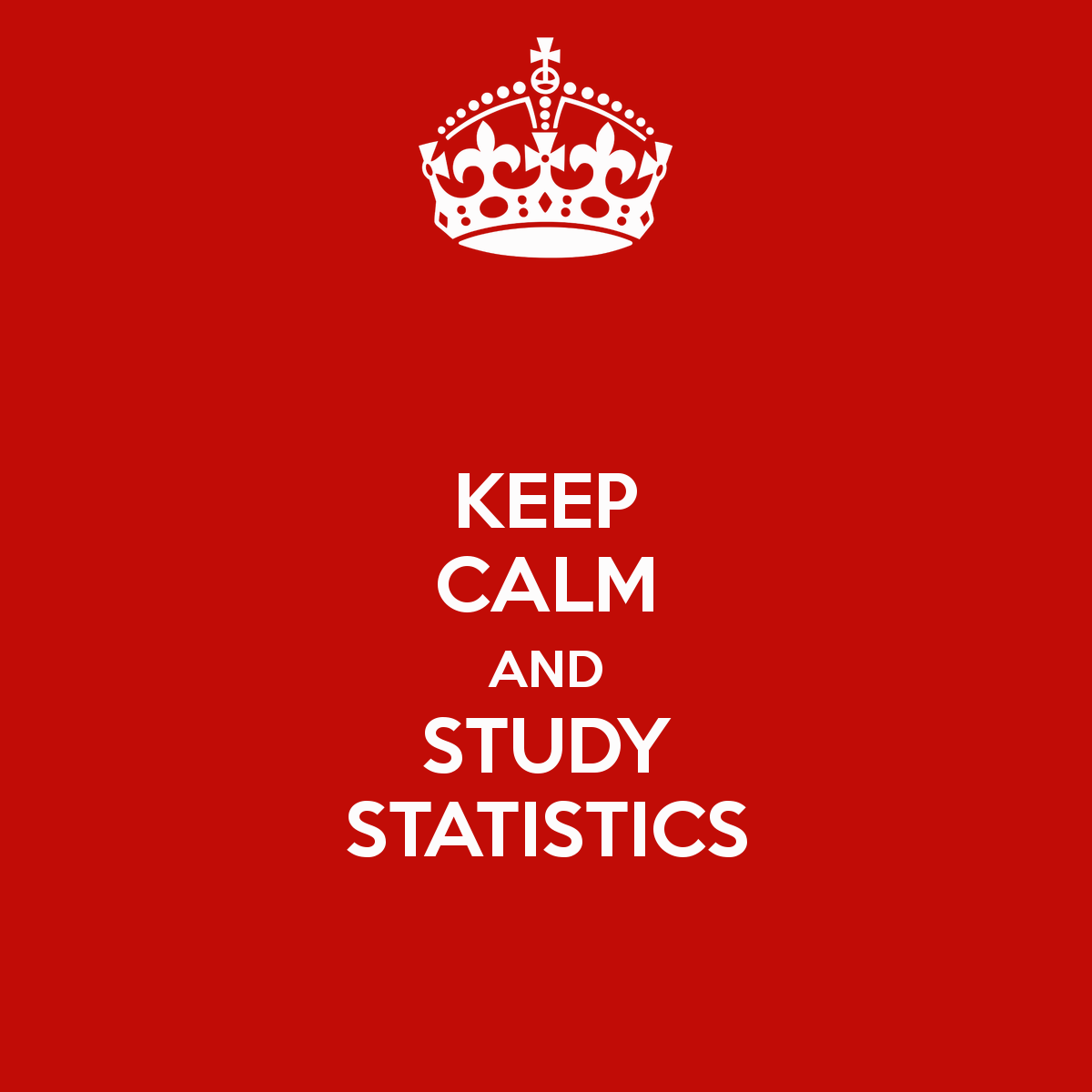 Co je to vlastně statistika?
Popis získaných dat o jevech, které se vyskytují ve větších množstvích
Popis proměnných: jaké podoby jevu, jak časté? 
	Popis vztahů mezi proměnnými/jevy


Statistické usuzování ze vzorku na populaci
Pravděpodobnostní usuzování
Konfrontace očekávání (modelů) se získanými daty
Testování hypotéz
AJ: description, data, variable, statistical inference, population
(c) Stanislav Ježek, Jan Širůček
[Speaker Notes: Statistika je aplikovanou matematikou a logikou a jako taková je do značné míry nezávislá na filozofii poznávání.
Statistika je nástroj k popisu dat o jevech.
Tento nástroj může použít kdokoli, badatelé zastávající různé epistemologie, různé psychologické směry i různé metodologie.
Tento nástroj lze použít dobře i špatně. To je odpovědnost uživatele.]
K čemu je statistika jako taková?
Formalizované zpracování zkušenosti, když
počet zkušeností, výskytů jevu přesáhne 72 (automat)
hledané je malé (mikroskop) 
záludnosti naší kognice představují problém (zvl. paměť)
Motivuje vytváření záznamů o zkušenosti (a.k.a. dat) 
„Objektivní“ (=v komunitě srozumitelný) popis výskytu jevů
Hledání společného, typického, normálního i jedinečného
Hledání vztahů, souvislostí mezi jevy
Trénuje myšlení
kritické myšlení, modely vzniku jevů
myšlení o variabilitě jevů (≈rozdílech mezi lidmi)
uvědomění si všudypřítomnosti chyby měření (vnímání)
pravděpodobnostní myšlení
(c) Stanislav Ježek, Jan Širůček
[Speaker Notes: Objektivní není totéž, co pravdivý.]
K čemu je statistika psychologům?
V běžném životě – statistická gramotnost (literacy)

Ve výzkumu 
hledání pravidelností + identifikace jedinců, kteří se těmto pravidelnostem vzdalují
V aplikovaných disciplínách a praxi 
formalizovaná reflexe praxe - zjišťování efektů, výsledků – co se mi osvědčuje a co ne?
Při diagnostice, poznávání lidí
diagnostické metody mají statistické základy
statistické pojetí normality a odchylky od ní
pravděpodobnost správného určení diagnózy
(c) Stanislav Ježek, Jan Širůček
Malá mapa semestru
Jaké hodnoty(podoby jevu) se vyskytují a jak často?
Je v tom nějaká pravidelnost?
Existuje souvislost mezi výskytem jednoho jevu a výskytem nějakého jiného?
Dokážeme z existence jednoho jevu usuzovat na ten druhý?
Jak velké zkreslení asi vzniklo tím, že máme data jen o zlomku všech výskytů zkoumaného jevu?
(c) Stanislav Ježek, Jan Širůček
(c) Stanislav Ježek, Jan Širůček
[Speaker Notes: Co vidíte? Čísla.]
Data, proměnné
Data vznikají měřením(záznamem) jevů
Data mají obvykle podobu proměnných  
Proměnné vznikají(jsou) kódováním dat
Z jedněch dat můžeme udělat více proměnných 
Proměnné reprezentují znaky, charakteristiky, atributy, vlastnosti zkoumaných jevů či objektů, popř. jejich kombinace
Proměnné nabývají různých hodnot, pokud ne, jsou to konstanty


AJ: data, measurement, variable, coding, value, constant
(c) Stanislav Ježek, Jan Širůček
[Speaker Notes: Příklad inteligenčního testu – hrubé skóry se přepočítávají na jiné skóry usnadňující interpretaci, ale také na hrubší kategorie. To vše z jednoho výkonu.]
Data, proměnné
Data vznikají měřením(záznamem) jevů
Proměnné tvoříme z dat
Proměnné vznikají kódováním dat
Z jedněch dat můžeme udělat více proměnných 
Proměnné reprezentují znaky, charakteristiky, atributy, vlastnosti zkoumaných jevů či objektů, popř. jejich kombinace
Proměnné nabývají různých hodnot, pokud ne, jsou to konstanty


AJ: data, measurement, variable, coding, value, constant
Měření: 	Standardizovaný postup, procedura
	Procedura, kt. dává číslům smysl
	Tato procedura je vždy zatížena chybou
	Někdy je měření prostý záznam
(c) Stanislav Ježek, Jan Širůček
[Speaker Notes: Příklad inteligenčního testu – hrubé skóry se přepočítávají na jiné skóry usnadňující interpretaci, ale také na hrubší kategorie. To vše z jednoho výkonu.]
Data, proměnné
Data vznikají měřením(záznamem) jevů
Data mají obvykle podobu proměnných  
Proměnné vznikají(jsou) kódováním dat
Z jedněch dat můžeme udělat více proměnných 
Proměnné reprezentují znaky, charakteristiky, atributy, vlastnosti zkoumaných jevů či objektů, popř. jejich kombinace
Proměnné nabývají různých hodnot, pokud ne, jsou to konstanty


AJ: data, measurement, variable, coding, value, constant
(c) Stanislav Ježek, Jan Širůček
[Speaker Notes: Příklad inteligenčního testu – hrubé skóry se přepočítávají na jiné skóry usnadňující interpretaci, ale také na hrubší kategorie. To vše z jednoho výkonu.]
Vznik dat - měření
Standardizovaný postup, procedura
Procedura, kt. dává číslům smysl
Tato procedura je vždy zatížena chybou
Y = T + E
Naměřená hodnota = skutečná hodnota + chyba



AJ: measurement, procedure, measurement error, observed(measured) value(score), true score
(c) Stanislav Ježek, Jan Širůček
[Speaker Notes: Procedura někdy jednoduchá jindy složitá
Zde je propojení statistiky s metodologií.]
(c) Stanislav Ježek, Jan Širůček
[Speaker Notes: Co vidíte? Čísla.]
Chyby měření
(ne)přesnost
Měříme-li vícekrát tentýž objekt, střední hodnota všech měření odpovídá skutečné hodnotě.
≈ náhodná chyba
≈ ≈ přibližně odpovídá pojmu reliabilita
(ne)správnost
Měříme-li vícekrát tentýž objekt, střední hodnota je systematicky vyšší nebo nižší než je skutečná hodnota
≈ systematická chyba

Tyto chyby se mohou kombinovat




AJ: accuracy, bias, random error, systematic error, reliability
(c) Stanislav Ježek, Jan Širůček
[Speaker Notes: Procedura někdy jednoduchá jindy složitá]
Co ta čísla-kódy znamenají?Úrovně měření (typy měřítka, škály)
1+2: kategorické, 3+4: metrické, kardinální; 
Howitt&Cramer: nominal category data (1) vs score data (2-4)
Více viz extrakt z Urbánek, Denglerová, Širůček v ISu 


AJ: level of measurement, nominal, ordinal, interval, ratio
(c) Stanislav Ježek, Jan Širůček
Typy proměnných podle počtu možných hodnot
Spojité proměnné
Nekonečně mnoho hodnot – reálná čísla
Diskrétní proměnné
[Nekonečně] mnoho hodnot, jen některá (typicky celá) čísla – často se k nim chováme jako ke spojitým
Nemnoho hodnot
jen 2 možné hodnoty: dichotomické (alternativní)
„pár“ možných hodnot: polytomické 





AJ: discrete, continuous, dichotomous, alternative, polytomous
(c) Stanislav Ježek, Jan Širůček
Zacházení s proměnnými podle jejich typu
Reálné proměnné na ideální typy často přesně nepasují
Rozlišujeme měřenou charakteristiku a škálu, pomocí které byla změřena
Často je v psychologii charakteristika uvažována jako intervalová spojitá proměnná, kterou měříme diskrétní polytomickou škálou
Př. Postoj
Hledáme argumenty pro to, abychom mohli škálu považovat za intervalovou – jednodušší statistiky, více informace, riziko zkreslení.
Flexibilní, argumentující, opatrný přístup – žádné dogma.
(c) Stanislav Ježek, Jan Širůček
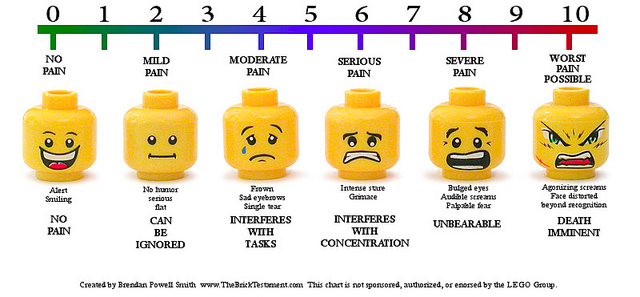 (c) Stanislav Ježek, Jan Širůček
Shrnutí
Při hledání odpovědí na otázky a řešení problémů je užitečné využít data – psychologie jako empirická věda
I při reflexi vlastních zkušeností je užitečné nespoléhat jen na paměť 
Každá statistika má smysl jen jako podklad pro odpověď na určitou otázku – ne sama o sobě – a v kontextu této otázky má smysl ji i komunikovat
Tyto principy jsou užitečné stejně občanovi jako psychologovi i jako výzkumníkovi v psychologii
Data tvoříme (my nebo někdo jiný) a tomu, co potřebujeme vědět, odpovídají vždy nedokonale
Tvoříme různé typy dat, pro které máme různé statistiky – kategorie vs. škály
(c) Stanislav Ježek, Jan Širůček
Máme data
„účetnictví“ může začít
(c) Stanislav Ježek, Jan Širůček
Jaké hodnoty máme v datech?
Jaké hodnoty proměnné/ých se v datech vyskytují? – třídění, kódování
Jaké různé odpovědi jsme získali na tu kterou otázku dotazníku?
Jaké různé počty sledovaných chování se při pozorování vyskytly?
Kolik kterých hodnot máme? – četnosti 
Je některých víc, jiných míň?
Zdá se být v četnostech jednotlivých hodnot nějaký řád?
(c) Stanislav Ježek, Jan Širůček
[Speaker Notes: Kolik je v Brně intelektově nadaných lidí? 2% z 3000000.]
Psychologické intermezzo
Kolikrát jste v uplynulém měsíci jedli maso?

Strategie odpovídání
Počítání
vybavit a spočítat
vybavit po podoblastech a spočítat
vybavení části a extrapolace
Přímé vybavení počtu událostí, je-li uložen
Vybavení frekvence výskytu – obecné, kotva + úprava
Obecné odhady – prostý odhad, kontextuálně dovozený odhad
Tourangeau, Rips, Rasinski: Psychology of survey response. OUP, 2000.
(c) Stanislav Ježek, Jan Širůček
[Speaker Notes: Na naši paměť bychom moc spoléhat neměli.]
Tabulka četností (frekvencí)
: „počet“ v Tab 3.2, hustota (jde o hustotu pravděpodobnosti), obr. 3.5 – ne frekvence, ale procenta
AJ: (absolute) frequencies, relative frequencies, percent, cumulative, value, interval (class), total, N=sample size
V Excelu funkce ČETNOSTI. Zadává se zrádně: vybrat buňky, které mají obsahovat absolutní četnosti; napsat funkci a !!ukončit Ctrl+Shift+Enter.
(c) Stanislav Ježek, Jan Širůček
[Speaker Notes: U nominálních dat nemají kumulativní četnosti pochopitelně smysl.]
Tabulka četností - poznámky
Od nejmenší hodnoty po nejvyšší
v 1. a 2. sl. obvykle zahrnuty chybějící hodnoty
Pak se rozlišuje mezi platnými hodnotami a chybějícími hodnotami
hodnoty – kategorické proměnné, málo hodnot u metrické 
intervaly(třídy) –  metrické proměnné
volba šířky intervalu (stojí za to vyzkoušet více)
aby byl jejich počet přibližně N/10,  <15, nebo 1+log2N  (Sturgisovo pravidlo)
stejná šířka všech intervalů
Tabulka četností zobrazuje téměř všechna data
Použitím intervalů již data mírně redukujeme
Minimální podoba tabulky četností: absolutní a relativní četnosti, součtový poslední řádek


AJ: minimum, maximum, valid values, valid percent, interval (bin, class), interval size
(c) Stanislav Ježek, Jan Širůček
Též Datíčka.xls, list „četnosti“.
Grafické podoby tabulky četností
Kategorické proměnné
sloupcový graf (diagram)
koláčový diagram – zřídkakdy, neukazuje rozložení
Metrické proměnné
Histogram – jako sloupcový, ale šíře sloupců reprezentuje šíři intervalů
stem-and-leaf – rozdělení hodnot do intervalů










AJ: bar chart, histogram, pie chart, frequency distribution, stem-and-leaf plot
(c) Stanislav Ježek, Jan Širůček
[Speaker Notes: Procedura někdy jednoduchá jindy složitá]
Sloupcový diagram
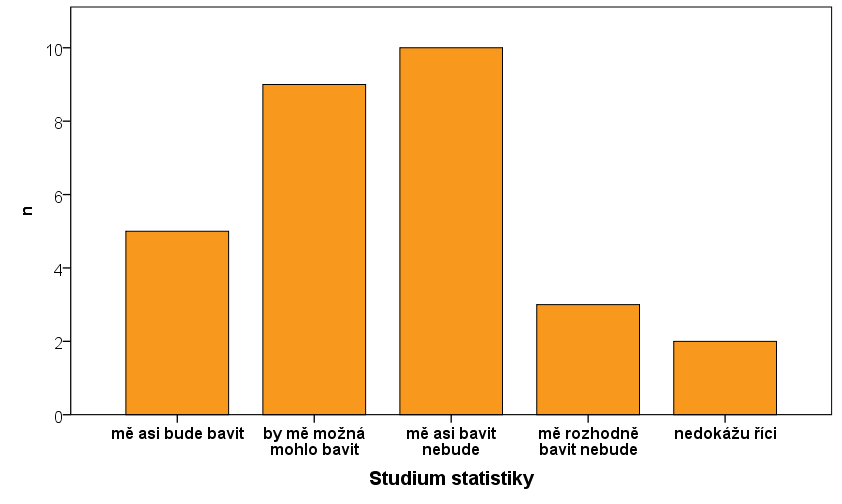 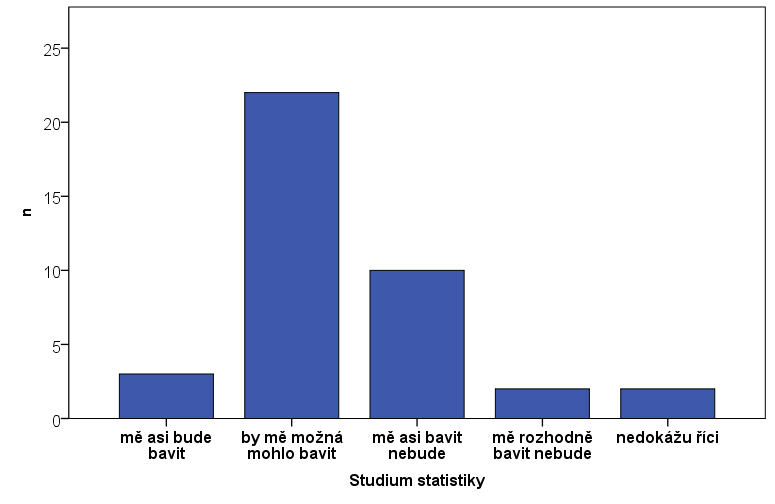 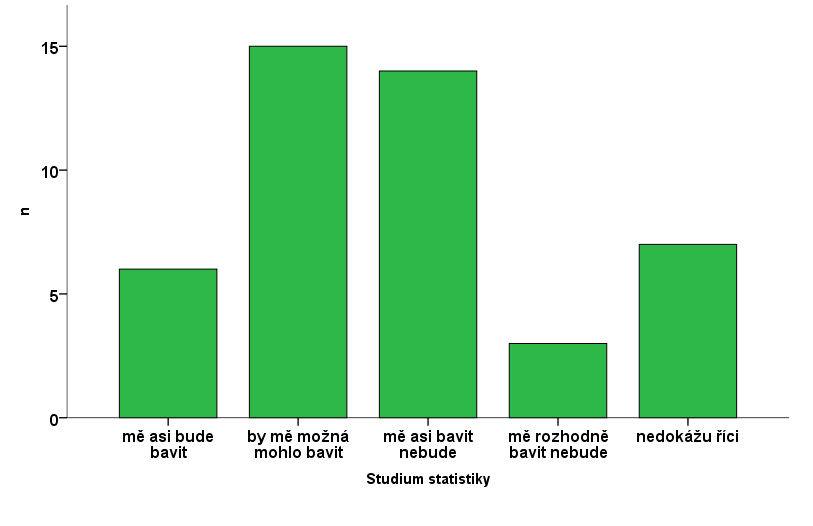 (c) Stanislav Ježek, Jan Širůček
Sloupcový diagram s tříděním
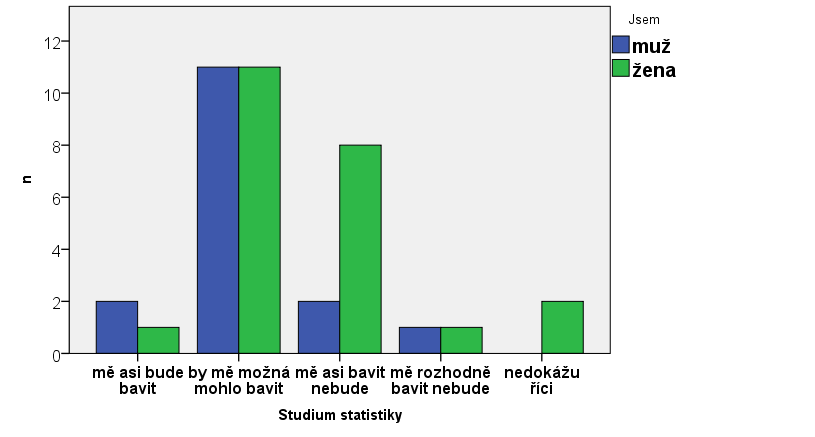 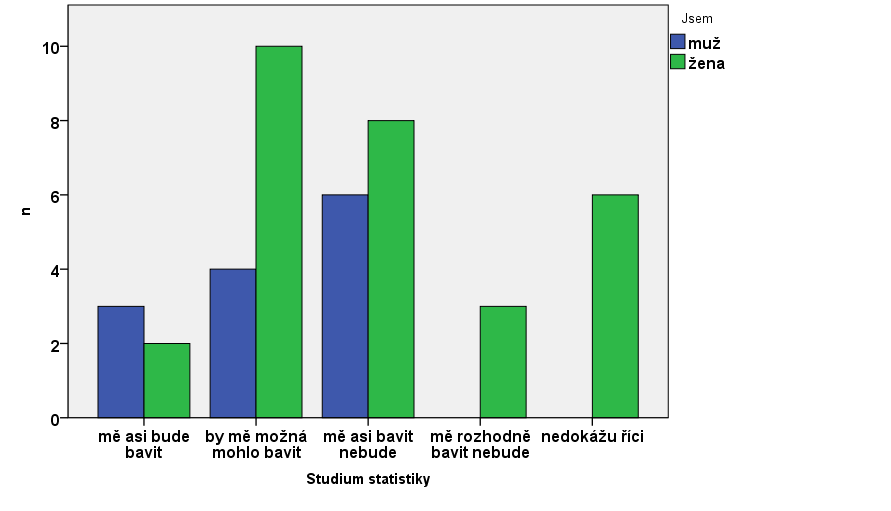 (c) Stanislav Ježek, Jan Širůček
?
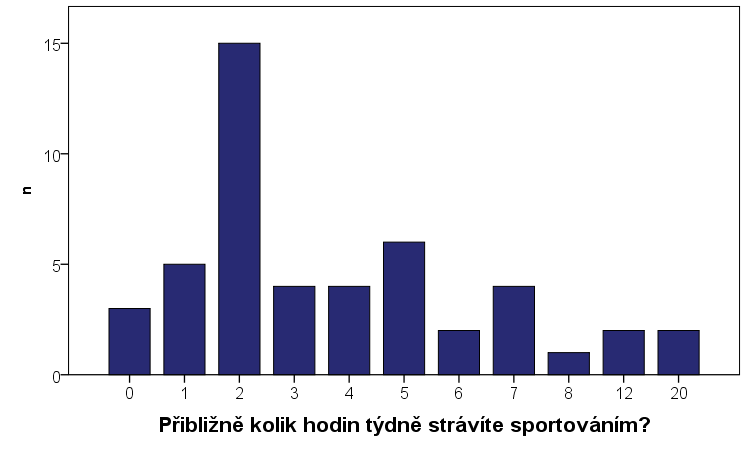 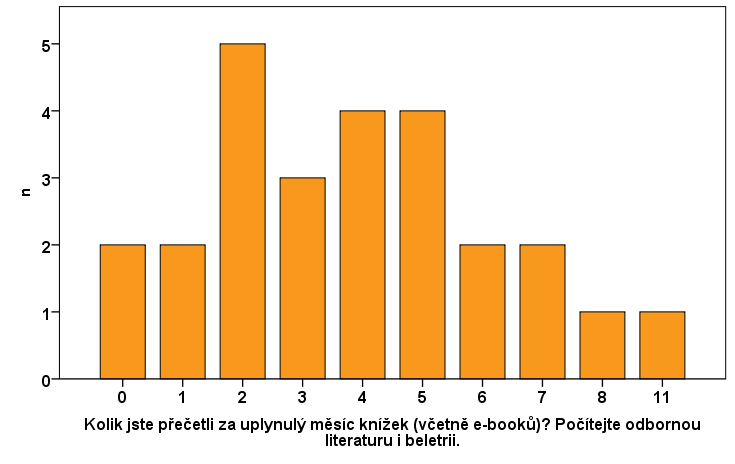 (c) Stanislav Ježek, Jan Širůček
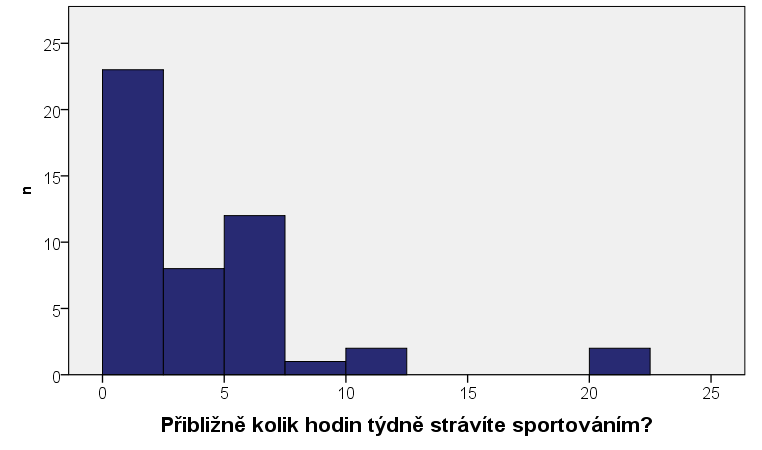 (c) Stanislav Ježek, Jan Širůček
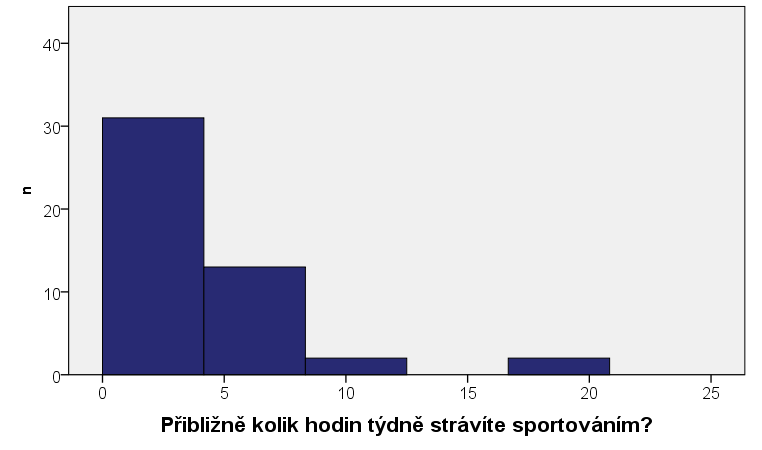 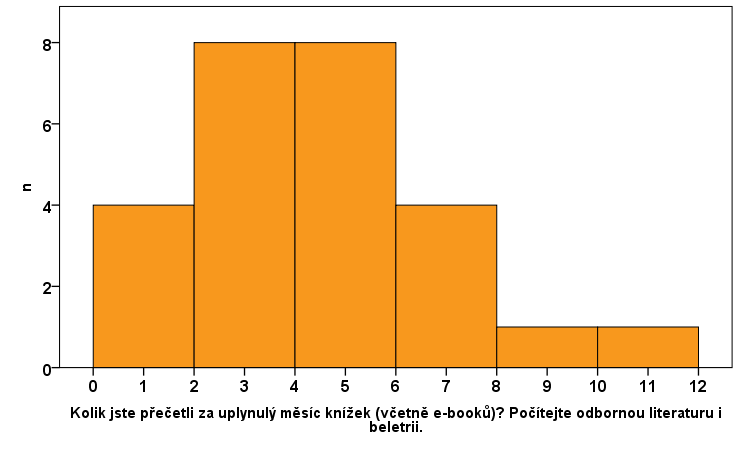 (c) Stanislav Ježek, Jan Širůček
(c) Stanislav Ježek, Jan Širůček
Kumulativní histogram
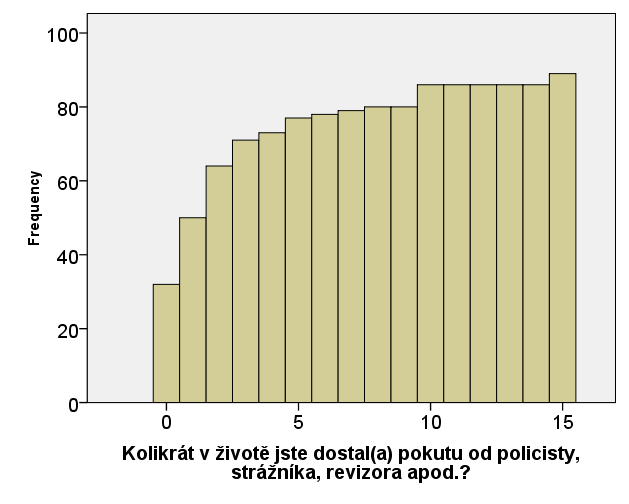 (c) Stanislav Ježek, Jan Širůček
Číslicový histogram „stonek a list“
Frequency    Stem &  Leaf    32,00        0 .  00000000000000000000000000000000    18,00        1 .  000000000000000000    14,00        2 .  00000000000000     7,00        3 .  0000000     2,00        4 .  00     4,00        5 .  0000     1,00        6 .  0     1,00        7 .  0    10,00 Extremes    (>=8,0) Stem width:         1 Each leaf:       1 case(s)
(c) Stanislav Ježek, Jan Širůček
„Férové“ zobrazení dat
Každý graf (i tabulka) musí být natolik přehledně popsán (nadpis + popisky uvnitř), aby byl srozumitelný i bez čtení textu

Rozličné rady, např. Good, Hardin
Popisky dat by neměly stínit datové body
Rozsah škál by měl být volen smysluplně, aby byla plocha užitečně využita („nulové“ body na škálách).
Numerické osy naznačují spojité proměnné, u kategorií volme raději textové popisky.
Nepropojujme datové body, jde-li o diskrétní škály, pokud nemá interpolace smysl, nebo pokud nemáme v úmyslu srovnání profilů 
Další 
Hans Rosling na TEDu: http://www.ted.com/talks/hans_rosling_shows_the_best_stats_you_ve_ever_seen.html
Nathan Yau: Visualise this… http://www.amazon.com/o/ASIN/0470944889?tag=adapas02-20
Howitt & Cramer s. 21
(c) Stanislav Ježek, Jan Širůček
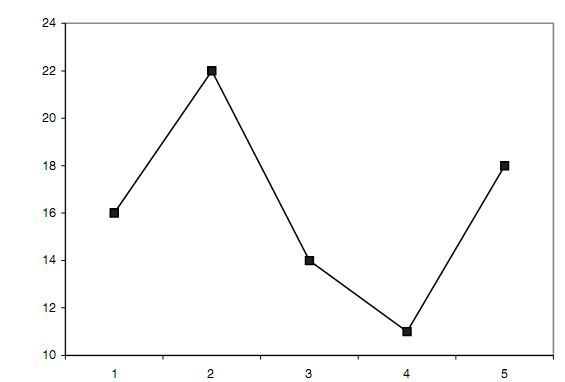 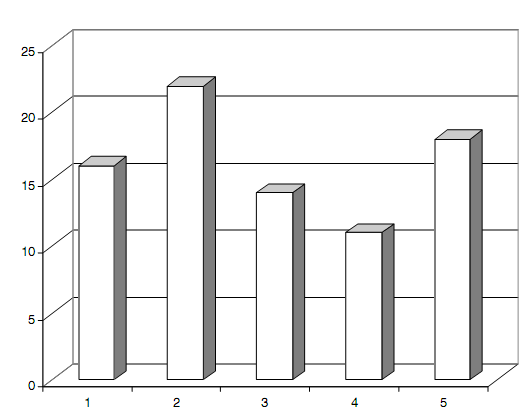 (c) Stanislav Ježek, Jan Širůček
Rozložení rozdělení, distribuce četností
Měřené jevy jsou nějak rozděleny do kategorií (intervalů) a tyto kategorie jsou různě „populární“ – četné.
Četnosti u reálných ordinálních a vyšších proměnných obvykle nebývají distribuovány nahodile – jejich rozdělení zobrazené histogramem má popsatelný tvar.




Rozdělení četností je tedy to, kolik relativně (či absolutně) máme kterých hodnot měřené proměnné.
Typicky lze přibližně popsat slovy, např.: vyskytlo se hodně středních hodnot a relativně málo extrémních hodnot.
Toto rozložení jevů na měřené škále je nejlépe vidět na grafech.
Obvykle nějaké konkrétní rozložení očekáváme.
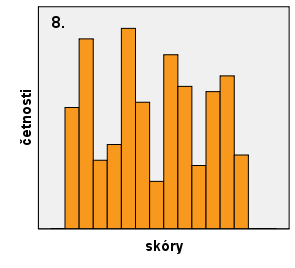 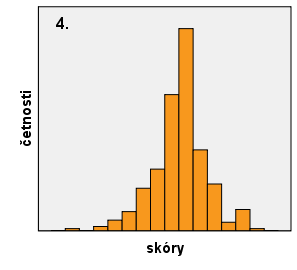 (c) Stanislav Ježek, Jan Širůček
Tvar rozložení četností
Normální
Uniformní
Počet vrcholů
Unimodální, bimodální, multimodální
Zešikmení
Zešikmené zprava (pozitivně), efekt podlahy
Zešikmené zleva (negativně), efekt stropu
Strmost
Leptokurtické, platykurtické
AJ: frequency distribution, normal, rectangular, unimodal, bimodal, positively/negatively skewed, lepto(platy)kurtic, floor/ceiling effect
(c) Stanislav Ježek, Jan Širůček
Normální (Gaussovo) rozložení
http://en.wikipedia.org/wiki/Image:Standard_deviation_diagram.png

„Normální“ ve smyslu „velmi běžné“
Tam, kde se setkává mnoho nezávislých vlivů.
Ne vždy, nesouvisí s „kvalitou“ dat.

AJ: normal distribution, bell curve
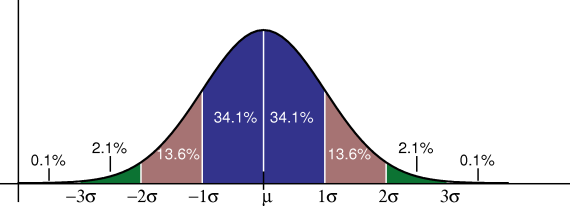 (c) Stanislav Ježek, Jan Širůček
[Speaker Notes: Procedura někdy jednoduchá jindy složitá]
Poissonovo rozložení
Rozložení četnosti výskytu řídkých událostí (ta lambda v grafu = průměrná frekvence za jednotku času)
Děje-li se událost v průměru častěji, než 10x za časovou jednotku, která nás zajímá, je jeho dobrou aproximací normální rozložení. 

AJ: Poisson distribution
(c) Stanislav Ježek, Jan Širůček
Rozložení
Známky ze statistiky
Výška studentů psychologie
Depresivita
Postoje k interrupcím
Spokojenost se studiem
Pohlaví na psychologii
Počet návštěv u lékaře
(c) Stanislav Ježek, Jan Širůček
Shrnutí
První informací (statistikou), která nás zajímá je četnost výskytu jednotlivých hodnot (resp. hodnot uvnitř jednotlivých intervalů)
Konfiguraci četností nazýváme rozložení (rozdělení).
Rozložení popisujeme (=komunikujeme je)
tabulkou četností
graficky – histogram, sloupcový diagram
(pomocí percentilů)
O typu, tvaru rozložení hodnot proměnné uvažujeme většinou graficky – histogram, sloupcový diagram.
Nejčastěji diskutovaným rozložením je tzv. normální rozložení.
(c) Stanislav Ježek, Jan Širůček